SCHOLARSHIPS
“GOLDEN OPPORTUNITIES”
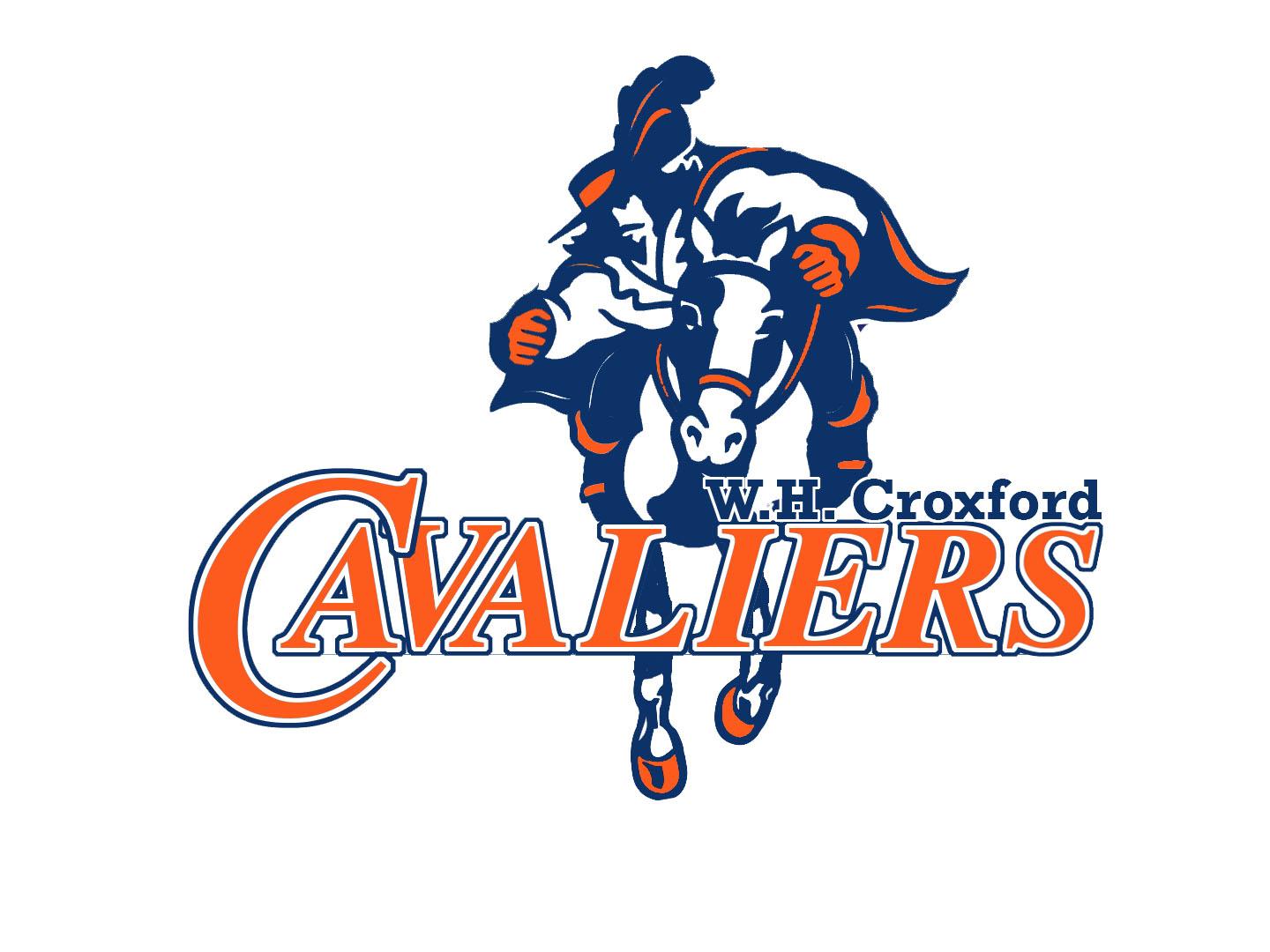 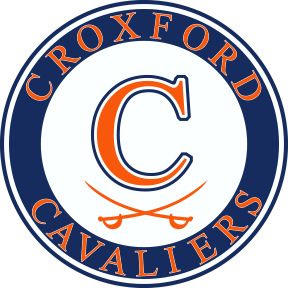 PLANNING FOR POST SECONDARY
FINANCING YOUR EDUCATIONScholarshipsBursariesFinancial Aid – LoansTips and TricksWhat to do and where to go
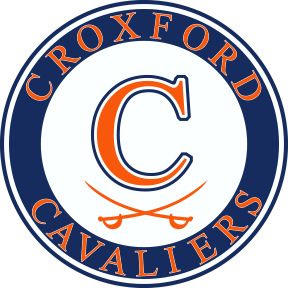 Why are Scholarships Important?Estimated living expensesWith parents = $ 2,000- $ 4,000Independently living (8 months) = $ 9,000 –11,000 (includesrent, utilities/phone, transportation, food, clothing, medical/dental and personal items)Estimated tuition, books, academics supplies $ 10,000-$15,000/year
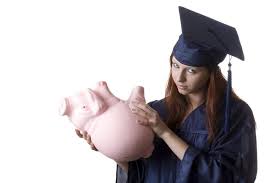 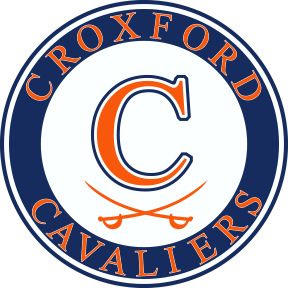 What is a scholarship?A scholarship is a monetary award which is often based on a variety of criteria:-Academics-Volunteer work/Leadership-Extra Curricular activities-Sports-Financial need may or may not be a factor
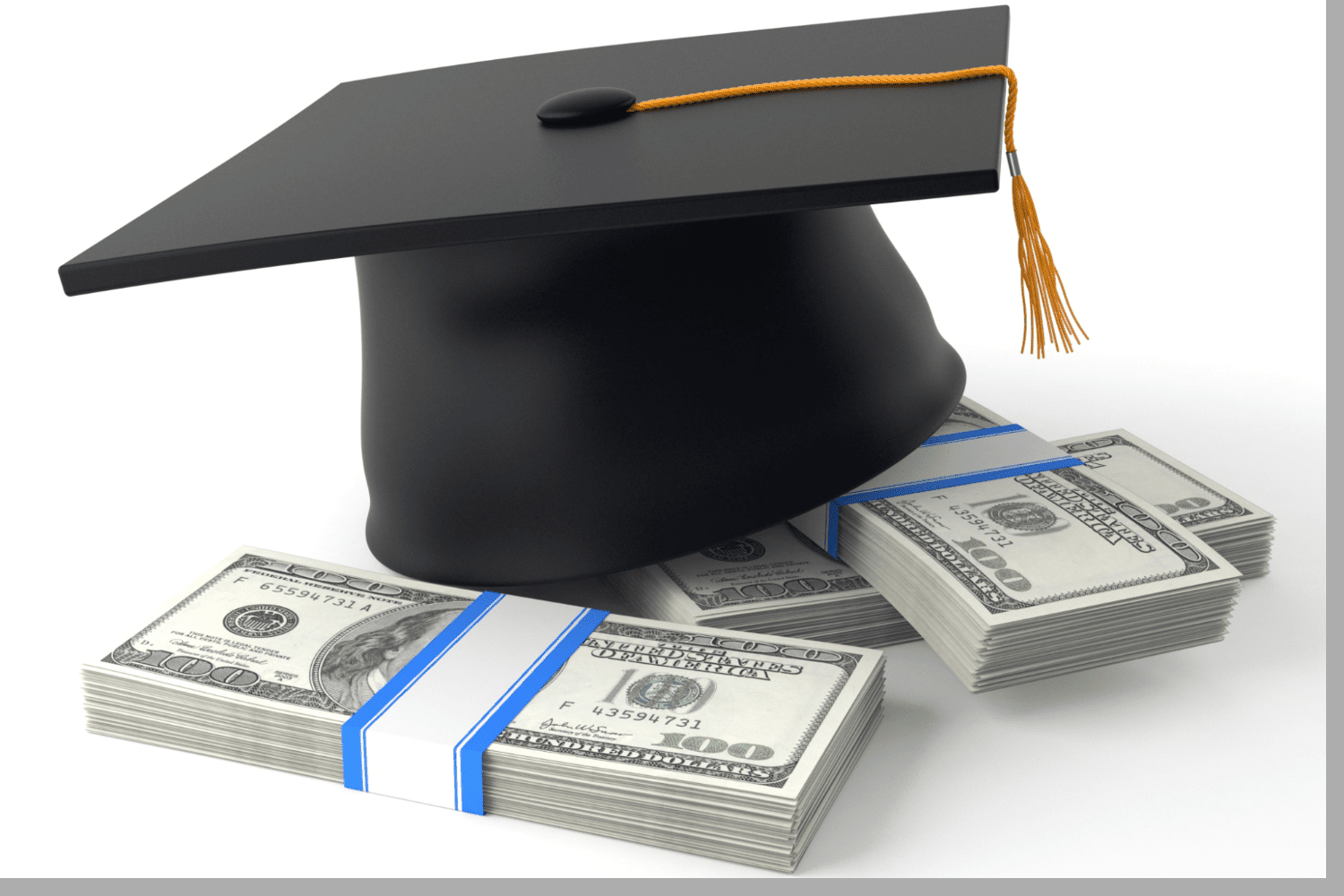 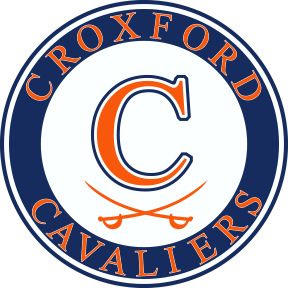 What is a Bursary?A bursary is a monetary grant that is usually based on financial need rather than merit (competition). You are not competing for this funding.The student is in need of financial assistance to continue their education
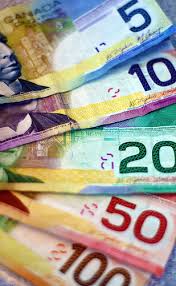 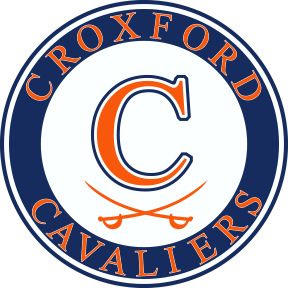 Student Government LoansBoth the Federal and Provincial Governments provide student loans for post-secondary study. Students must be Canadian or permanent resident and need to apply through the province that considers them a resident. Government student loans are intended to be a supplement to student and family financial resources and will be awarded based on financial need.
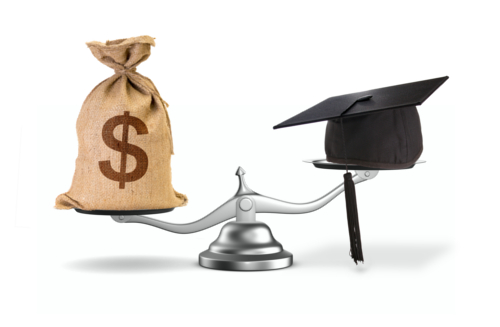 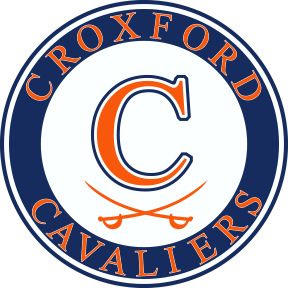 Types of Scholarships1.Institution Based Scholarships Every post-secondary institution will offer first year scholarships for first year studentsCheck the institution's website for a list of these.
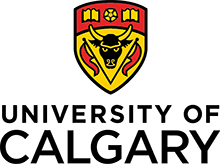 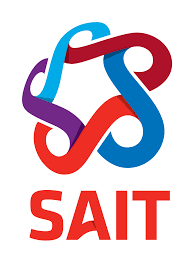 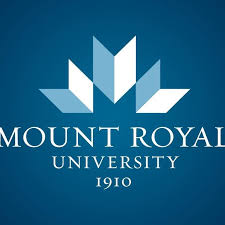 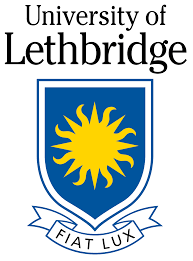 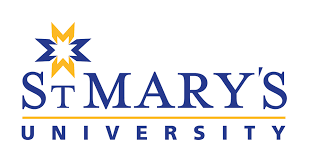 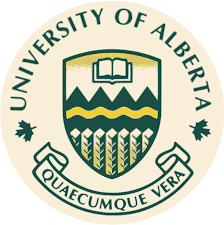 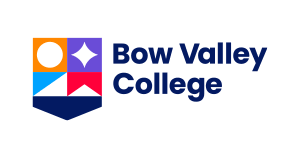 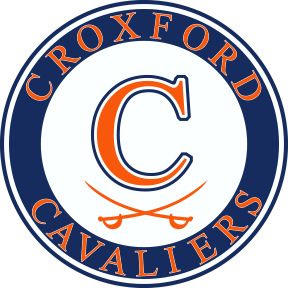 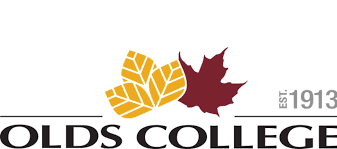 2. Institutions Based Entrance Scholarships Open to students who have applied to the post-secondary institute directly from high schoolStudent must apply to the institution to be considered for this award, so it is good to do early admission! Some of those have deadlines in December.Criteria for this award is based on grades, average of marks from high school. Check the institution for more info.
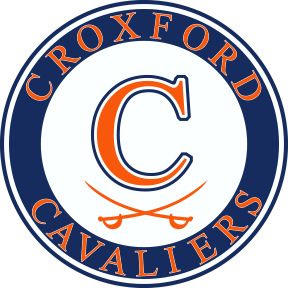 3. Membership ScholarshipsMany organizations have scholarships available to members and their families.Example – Rockyview School Division, ATA, work organizations, cultural memberships etc. Check your parent/guardians work and see if you are eligible
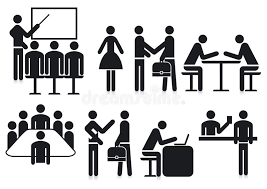 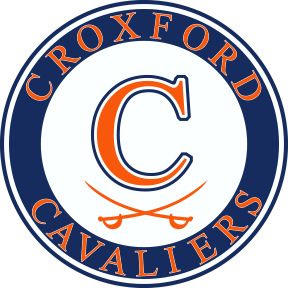 4. Corporate Scholarships Nationally or provincially selected awardsLarge corporations/businesses
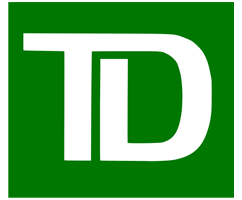 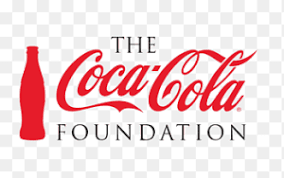 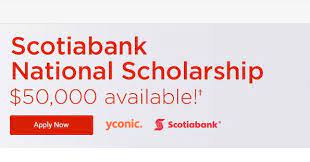 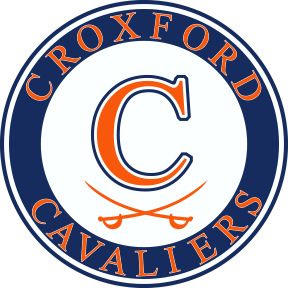 5. Government ScholarshipsAlexander Rutherford ScholarshipAlberta 75%-80% and higher in the 5 subjects in Grade 10, 11, and 12Different financial amounts awarded depending on the average of the 5 classesValue of $300-$2500Apply in Grade 12 after you have been accepted to a post-secondary school.Go to http://studentaid.calberta.ca for more info
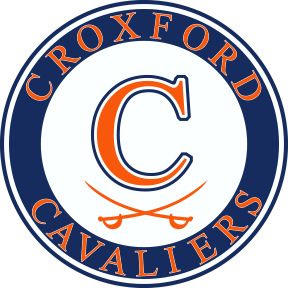 Alexander Rutherford ScholarshipLog into you’re myblueprintand you can see how much money you have earned towards thisGo and explore this further Application form is there also.
6. Nominated Scholarship AwardsAwards that are offered to students who are nominated for a monetary award.
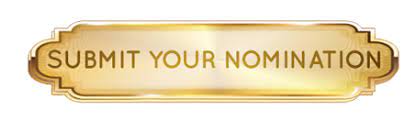 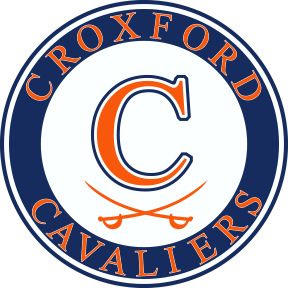 Schulich Leader Scholarship. A prestigious scholarship that awards up to 100 students with funding to attending undergraduate programs with a focus on STEM – Science, Technology, Engineering and Math. 20 partner universities in Canada. You need to meet at least two of the following criteria: Academic Excellence, Leadership (community, business or entrepreneurial), Financial Need. And NOT planning a career as a medical practitioner. One student can be nominated per school. Deadline is February 20th, 2024. More info at www.SchulichLeaders.com
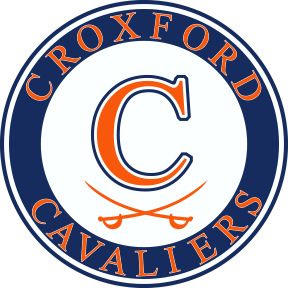 Schulich Leader Scholarship. To be considered, students must write an application letter, addressed to Mr. Keenan and your Guidance Counsellor outlining why they believe they could be a Schulich Leader Scholar. Students are also requested to complete a 'Brag Sheet' to accompany their application. (This document can also be found at the Scholarship quick link tab.) The deadline to submit your nomination request is January 10th, 2024 and the deadline to apply to the Schulich Leader Scholarships is January 30, 2024.
https://whcroxford.rockyview.ab.ca/welcome/students/scholarships

Scholarships:
https://www.univcan.ca/programs-and-scholarships/
Universities Canada manages government-funded international partnership programs and more than 120 scholarship programs on behalf of private sector companies.

https://calgaryfoundation.org/grantsawards-loans/student-awards/
Recognizing the power of education to change lives, Calgary Foundation provides financial support to help students achieve their goals through numerous scholarships, awards and bursaries established by generous donors. Support is provided through over 200 Student Award Funds that provide over 500 awards annually at post-secondaries locally, provincially and across the country.
https://www.scholarshipscanada.com/
Access to over 99,000 scholarships worth more than $199,901,581.

https://indspire.ca/programs/students/bursaries-scholarships/
Since 2004, Inspire has provided over $115 million in financial support to more than 37,500 First Nations, Inuit and Métis students. All Building Brighter Futures donations are matched by the Government of Canada allowing us to be double the impact for students.
More Scholarship Informationwww.alis.gov.ab.cawww.studentawards.comwww.tradesecrets..org RAP – apprenticeshipswww.scholarshipscanada.comwww.scholartree.cawww.studentaid.alberta.ca/scholarshipshttps://www.alberta.ca/resources-for-indigenous-students https://studentaid.alberta.ca/scholarships/
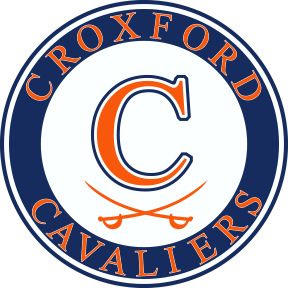 Bonus Tips
1. Read the award criteria carefully
2. Type your application/make it legible
3. Put your name on it 
4 Watch grammar, spelling and word count
5.Make sure application is complete
6.Include correct financial information/ need
7. Make a copy of your application
8. Ask references 2 weeks before their reference is due
9. Watch for updates on your application
10. Mypass , Myblueprint 
11. Have someone review it for errors and helpful advice
12. Create a new email address specifically for scholarships to avoid spam.
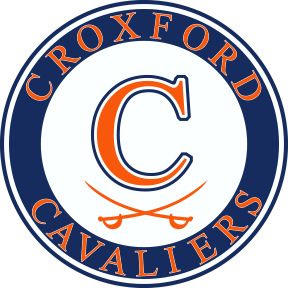 Myths 
I have to be a straight A student
Its a lot of work
Its easy 
I have nothing to talk about 
There are so many students applying I will never get one
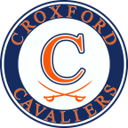 SOURCING SCHOLARSHIPS
UNIVERSITY/COLLEGE AWARDS
ANY POST SECONDARY INSTITUTION
MEMBERSHIP SCHOLARSHIPS
PRIVATE, COMMUNITY, CULTURAL, RELIGIOUS AFFILIATIONS, TEAMS
RVS & SCHOOL BASED SCHOLARSHIPS
CORPORATE SCHOLARSHIPS
GOVERNMENT SCHOLARSHIPS
PERSONAL CREATIVITY
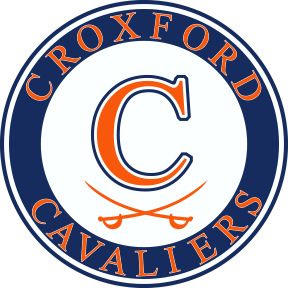 WHC SCHOLARSHIP INFO
UPDATES ARE PUBLISHED MONTHLY
POSTED IN CORE CURRICULUM CLASSROOMS
POSTED ON THE SCHOLARSHIP BOARD
AVAILABLE IN THE GUIDANCE OFFICE
UNDER “GUIDANCE” ON THE WHC WEBSITE
...OR FROM YOUR GUIDANCE COUSELLOR
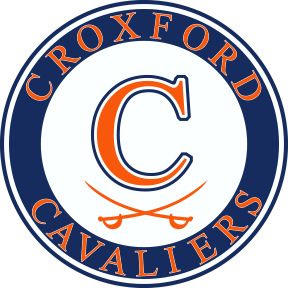 HINTS WHEN APPLYING
READ THE APPLICATION THOROUGHLY
NOTE THE DEADLINE
WHAT DO YOU NEED??
An essay, reference letters, transcripts
Re-use the essay tweeking it specifically to each scholarship
GET REFERENCES IN PLACE EARLY (TWO WEEKS)
TRANSCRIPTS ARE AVAILABLE FROM MYPASS
ACTIVITIES/ACHIEVEMENTS
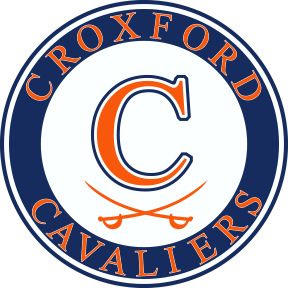 ACTIVITY PROFILE
SCHOOL ACTIVITIES
COMMUNITY ACTIVITIES
VOLUNTEER ACTIVITIES
LEADERSHIP POSITIONS
AWARDS & RECOGNITIONS
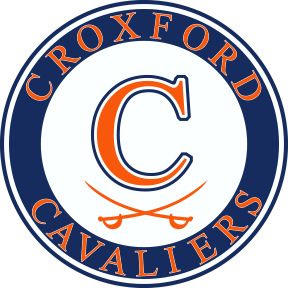 TIPS
MOST SCHOLARSHIPS ARE COMPETITIVE - CHOOSE WISELY
DO A GREAT JOB ON SOME SCHOLARSHIPS VS AN AVERAGE JOB ON ALL SCHOLARSHIPS
YOUR APPLICATION IS YOUR FIRST COMMUNICATION………………... SO SELL YOURSELF!
Don’t avoid the ones that have essays, because less kids apply for them.
Create a scholarship specific email address
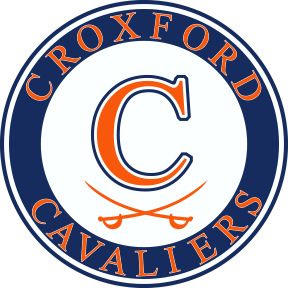 PERSONAL FINANCING
Save money
Work/Summer
Trust Funds
RESP
Scholarships
Student Loans - Government
Banks - Line of Credit
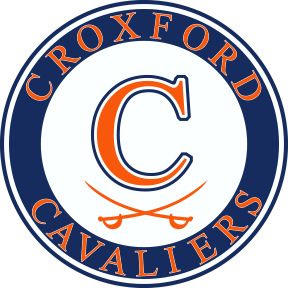 WH CROXFORD GUIDANCE COUNSELLOR TEAM
If you surname starts with:
A-G Paulette Morck pmorck@rockyview.ab.ca appts can be booked at https://bit.ly/bookingmorck

H-0 Amy Ross aross@rockyview.ab.ca appts can be booked at https://bit.ly/bookingross

P-Z Alana Orchard aorchard@rockyview.ab.ca appts can be booked at https://bit.ly/bookingorchard